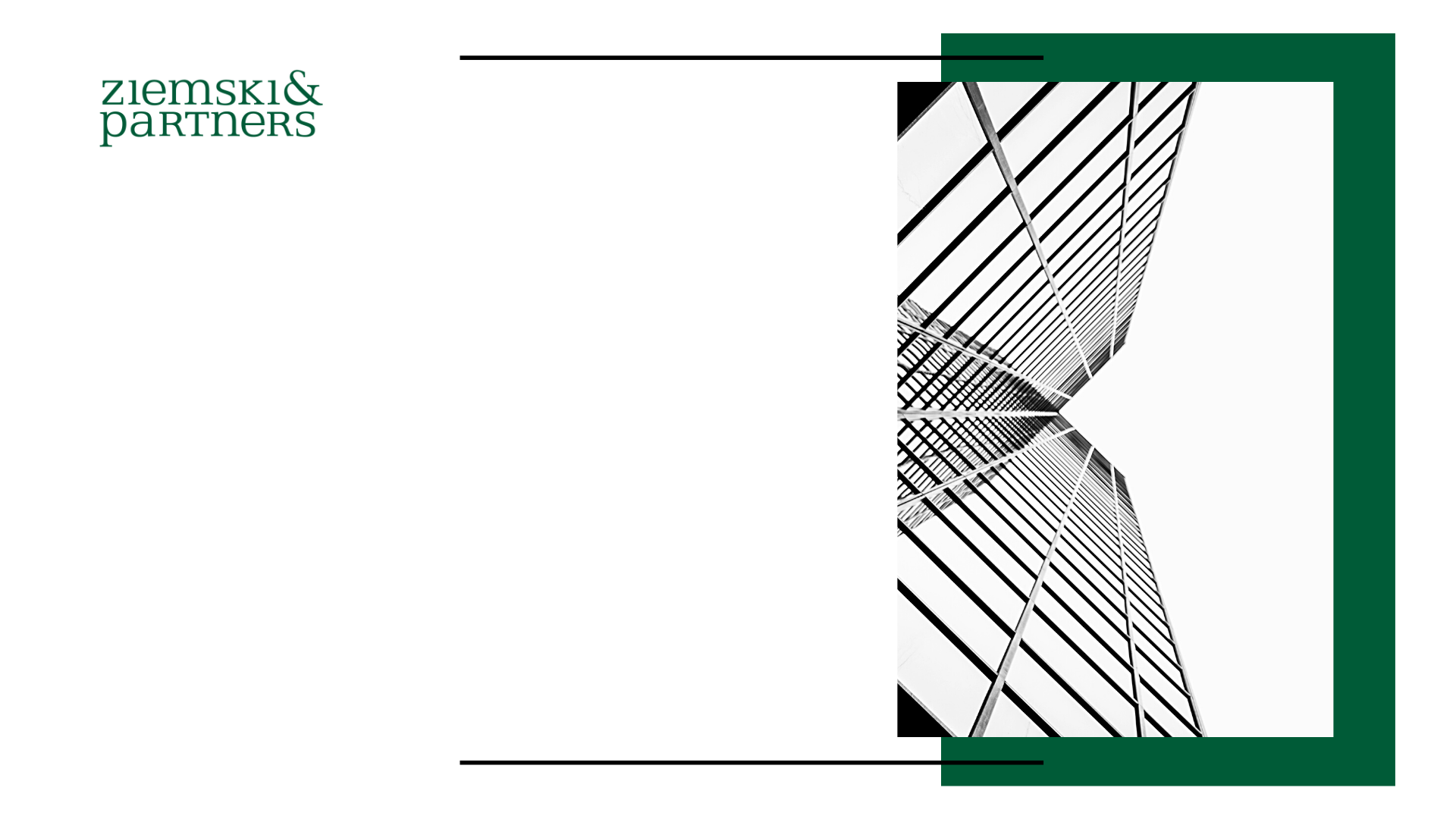 Dlaczego i kiedy działalność wodno-kanalizacyjna nie jest działalnością gospodarczą? 

wyrok WSA w Białymstoku z 17.02.2023 r., I SA/Bk 28/23 




Toruń, czerwiec 2023
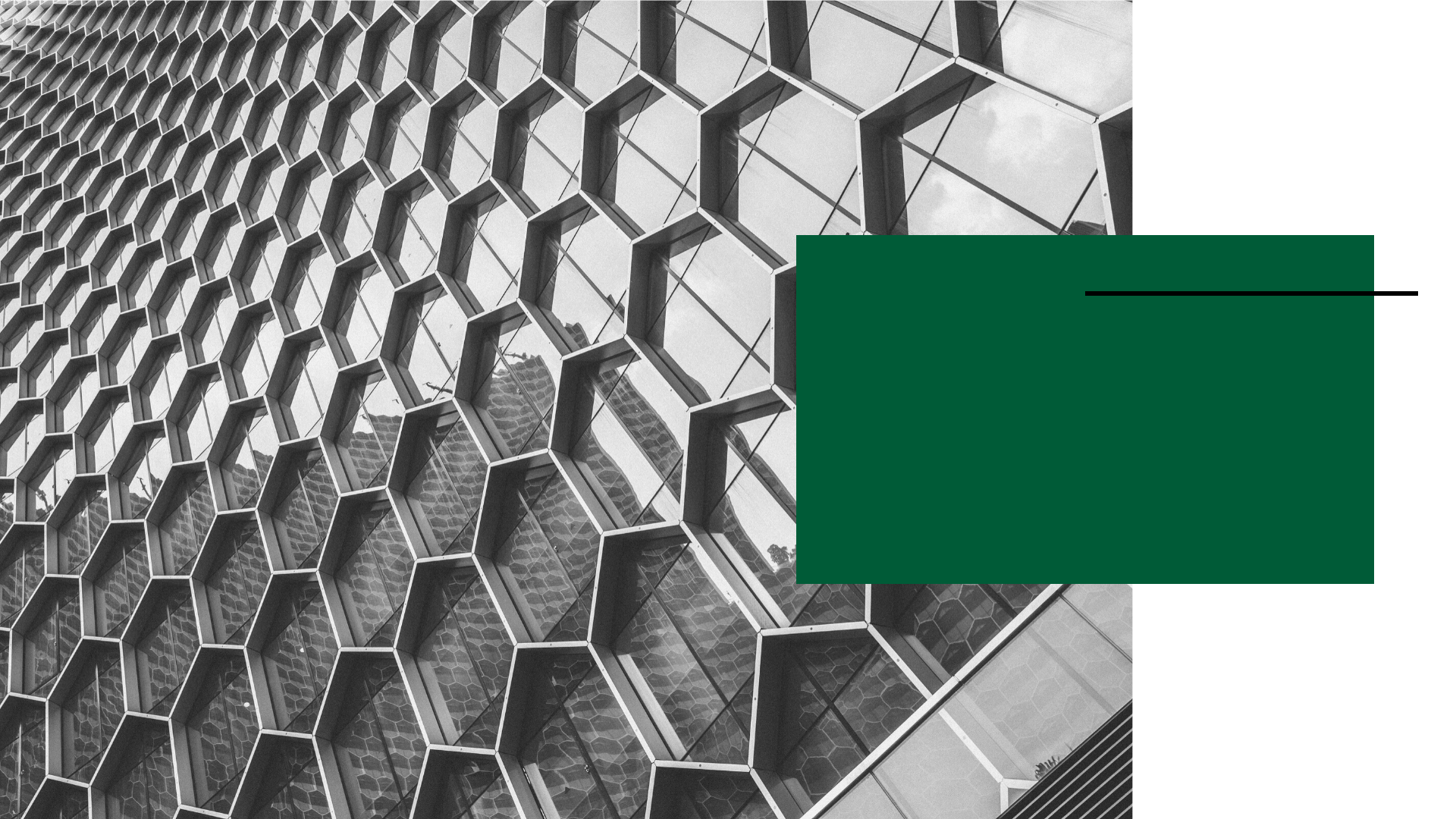 AGENDA
Treść oraz kontekst prawny wyroku
Argumentacja uzasadnienia
Skutki oraz potencjalna aplikacja wyroku
Dyskusja
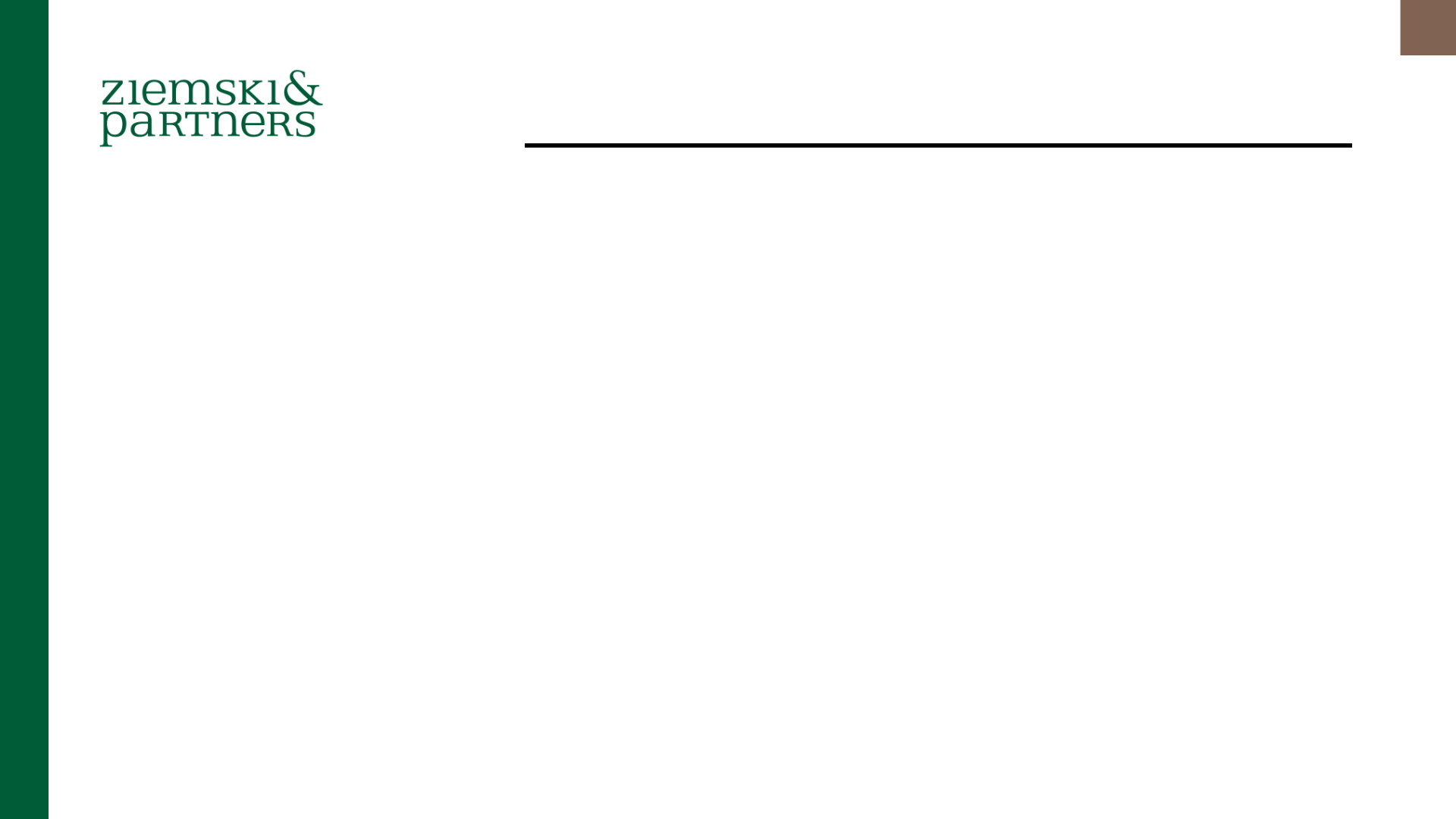 wyrok WSA w Białymstoku z 17.02.2023 r., I SA/Bk 28/23

Budowle wchodzące w skład infrastruktury będące własnością Gminy, administrowane przez Zakład, służące do wykonywania zadań z zakresu zbiorowego dostarczania wody i odprowadzania ścieków nie są związane z prowadzeniem działalności gospodarczej, i tym samym nie podlegają opodatkowaniu podatkiem od nieruchomości na podstawie art. 1a ust. 1 pkt 3 u.p.o.l.
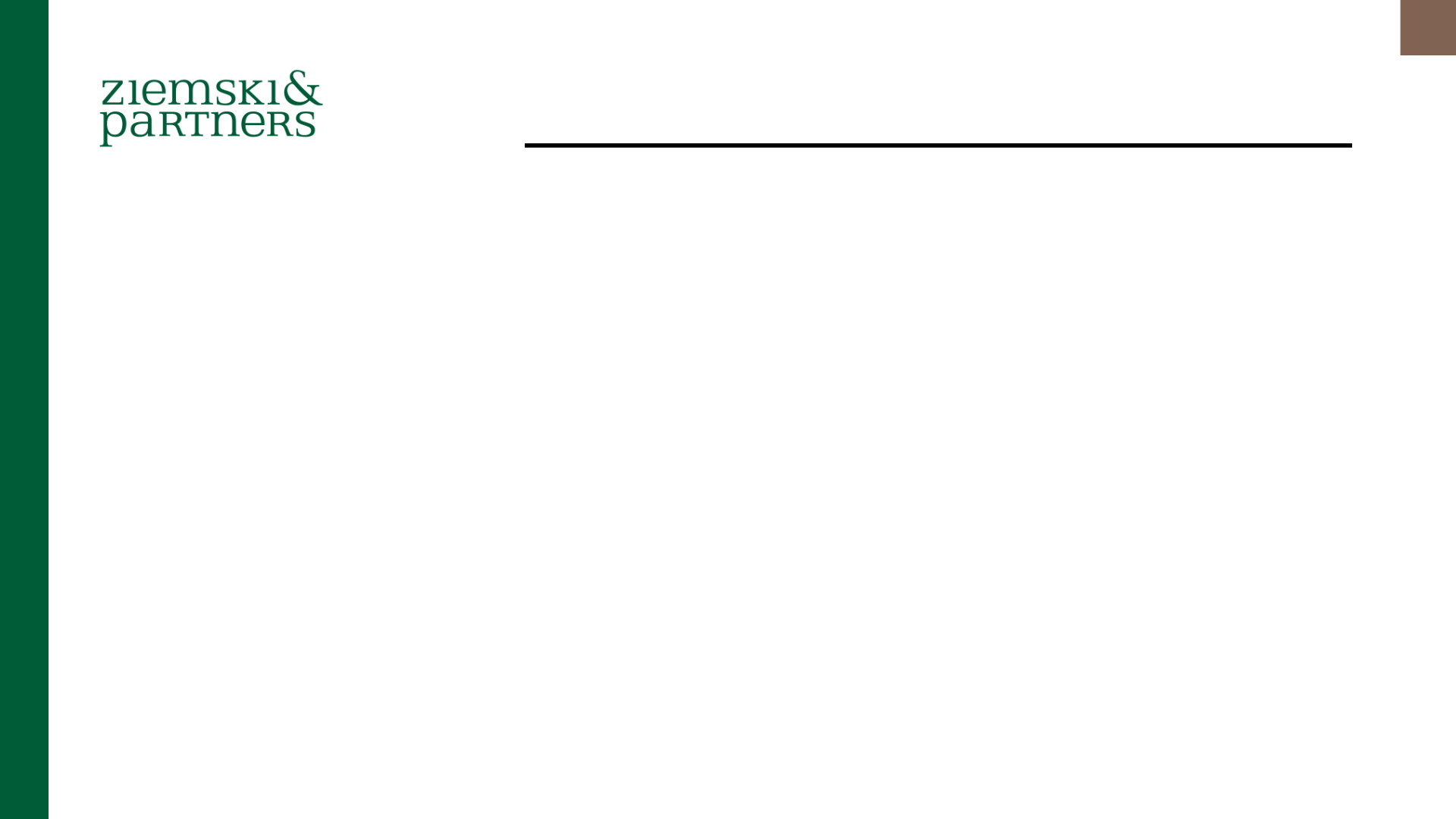 wyrok WSA w Białymstoku z 17.02.2023 r., I SA/Bk 28/23
Stan faktyczny:
Zakład Gospodarki Komunalnej (zakład budżetowy) - wiosek o wydanie interpretacji indywidualnej
Zakład wykonuje zadania Gminy o charakterze użyteczności publicznej, których celem jest bieżące i nieprzerwane zaspokajanie zbiorowych potrzeb mieszkańców Gminy w drodze świadczenia usług powszechnie dostępnych
Zakład jest administratorem należącej do Gminy infrastruktury wodno-kanalizacyjnej, w skład której wchodzą sieci wodociągowe i kanalizacyjne, hydrofornie, oczyszczalnie i przepompownie ścieków
Przewidywana marża zysku w taryfir została ustalona na poziomie zerowym
Z zapisów, uzasadnień wniosków taryfowych oraz faktycznych działań Zakładu jednoznacznie wynika, iż intencją Zakładu (Gminy) nie jest osiąganie zysku z tytułu realizacji zadań w zakresie zbiorowego odprowadzania ścieków przy wykorzystaniu infrastruktury. 
Wszelkie przychody przewidziane w taryfach służą wyłącznie do pokrycia kosztów związanych z zaspokajaniem zbiorowych potrzeb Gminy, tj. przede wszystkim bieżącą eksploatacją, utrzymaniem, jak i niezbędnymi remontami infrastruktury.
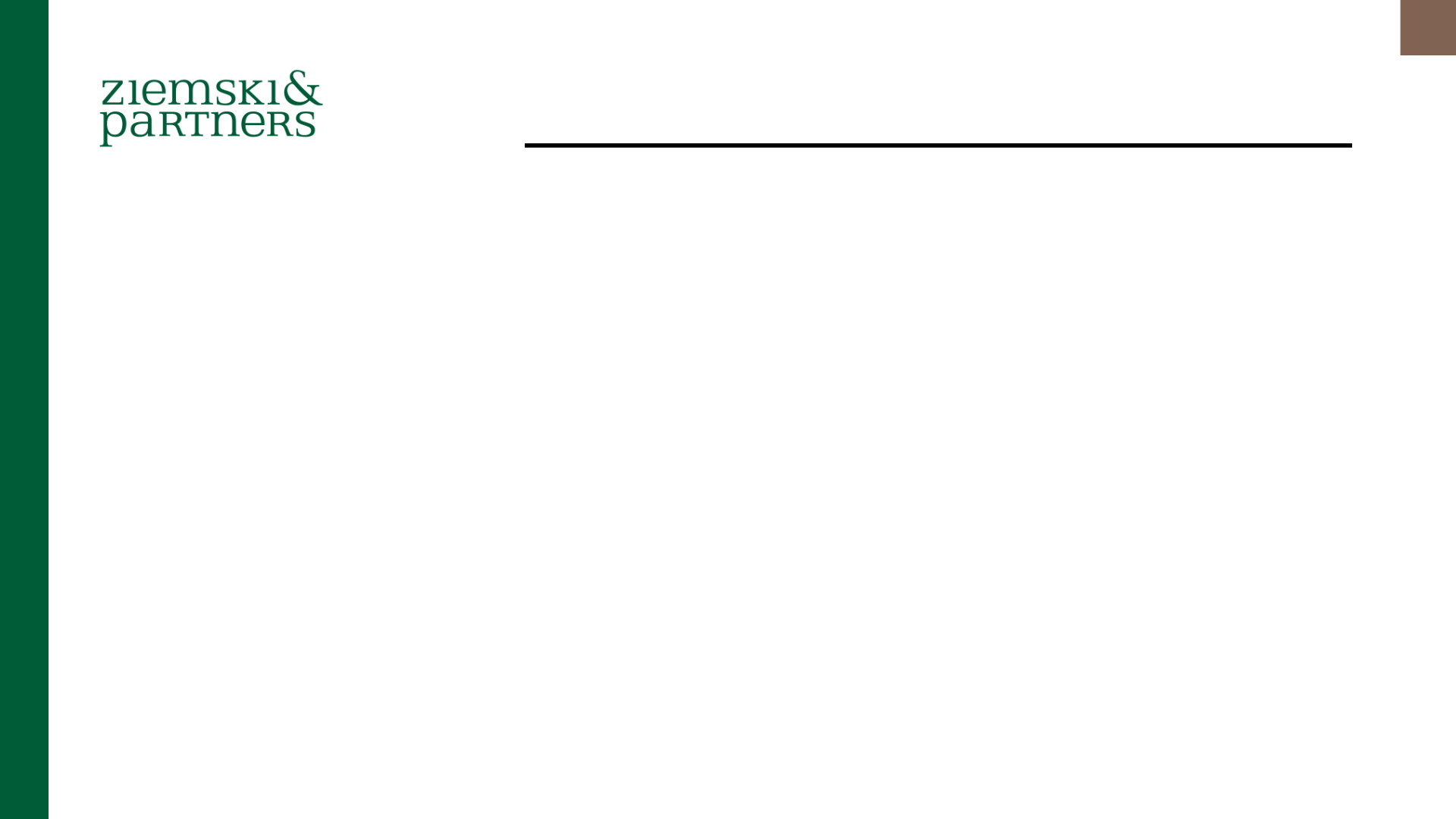 wyrok WSA w Białymstoku z 17.02.2023 r., I SA/Bk 28/23
Stan prawny:
art. 1a ust. 1 pkt 3 upol - grunty, budynki i budowle związane z prowadzeniem działalności gospodarczej - grunty, budynki i budowle będące w posiadaniu przedsiębiorcy lub innego podmiotu prowadzącego działalność gospodarczą, z zastrzeżeniem ust. 2a;
art. 1a ust. 1 pkt 3 upol - działalność gospodarcza - działalność, o której mowa w ustawie z dnia 6 marca 2018 r. - Prawo przedsiębiorców (Dz. U. z 2021 r. poz. 162 i 2105 oraz z 2022 r. poz. 24, 974 i 1570);
art.  3. Pp - Działalnością gospodarczą jest zorganizowana działalność zarobkowa, wykonywana we własnym imieniu i w sposób ciągły.
art. 4 ust. 1 Pp - Przedsiębiorcą jest osoba fizyczna, osoba prawna lub jednostka organizacyjna niebędąca osobą prawną, której odrębna ustawa przyznaje zdolność prawną, wykonująca działalność gospodarczą.

Kontekst prawny:
Art. 1a ust. 1 pkt 3 ustawy z dnia 12 stycznia 1991 r. o podatkach i opłatach lokalnych (Dz. U. z 2019 r. poz. 1170) rozumiany w ten sposób, że o związaniu gruntu, budynku lub budowli z prowadzeniem działalności gospodarczej decyduje wyłącznie posiadanie gruntu, budynku lub budowli przez przedsiębiorcę lub inny podmiot prowadzący działalność gospodarczą, jest niezgodny z art. 64 ust. 1 w związku z art. 31 ust. 3 i art. 84 Konstytucji Rzeczypospolitej Polskiej.

Wyrok TK z 24.02.2021 r., SK 39/19, OTK-A 2021, nr 14.
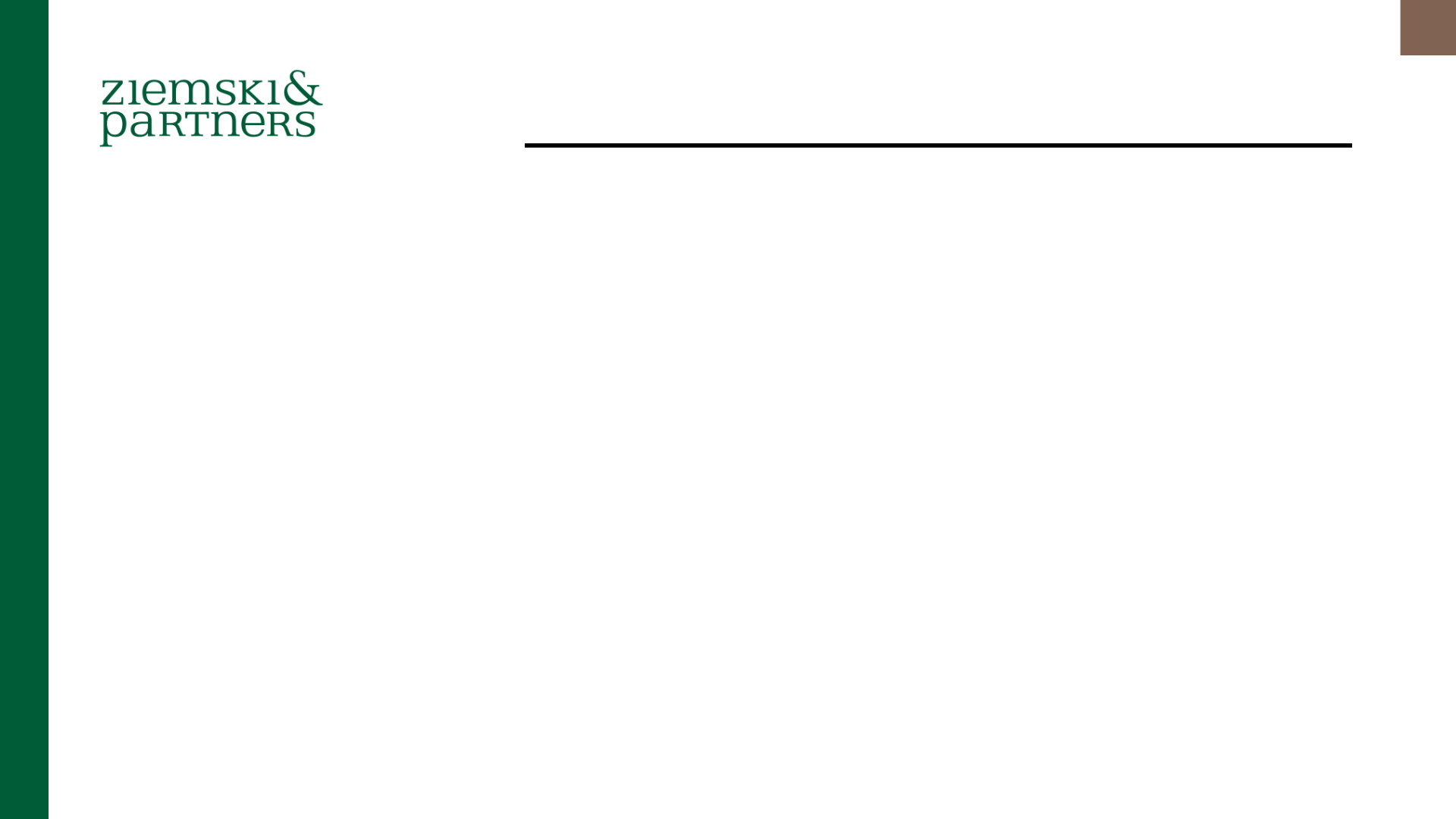 wyrok WSA w Białymstoku z 17.02.2023 r., I SA/Bk 28/23
Uzasadnienie wyroku:
Skarga jest dopuszczalna; 
Działalność nosi cechy zorganizowania i ciągłości oraz jest wykonywana we własnym imieniu. 
Brak spełnienia warunku zarobkowego charakteru prowadzonej przez siebie działalności.
Zarobkowy charakter działalności jest podstawową i kluczową cechą charakteryzującą działalność gospodarczą. 
Aspekt subiektywny jest związany z celem podmiotu prowadzącego daną działalność, tj. działalnością zarobkową będzie działalność prowadzona z zamiarem osiągnięcia zysków
Działalność jest zarobkowa, jeśli jest prowadzona w celu osiągnięcia dochodu (zarobku) rozumianego jako nadwyżka przychodów nad poniesionymi kosztami
Uznaje się więc, że jeżeli podmiot zakłada osiągnięcie w związku z działalnością i w jej efekcie nadwyżki przychodów nad poniesionymi kosztami, a więc osiągnięcie dochodu, oznacza to, że został określony cel zarobkowy takiej aktywności. Samo określenie celu ma jednak wymiar subiektywny i mieści się w sferze zamiaru danego podmiotu
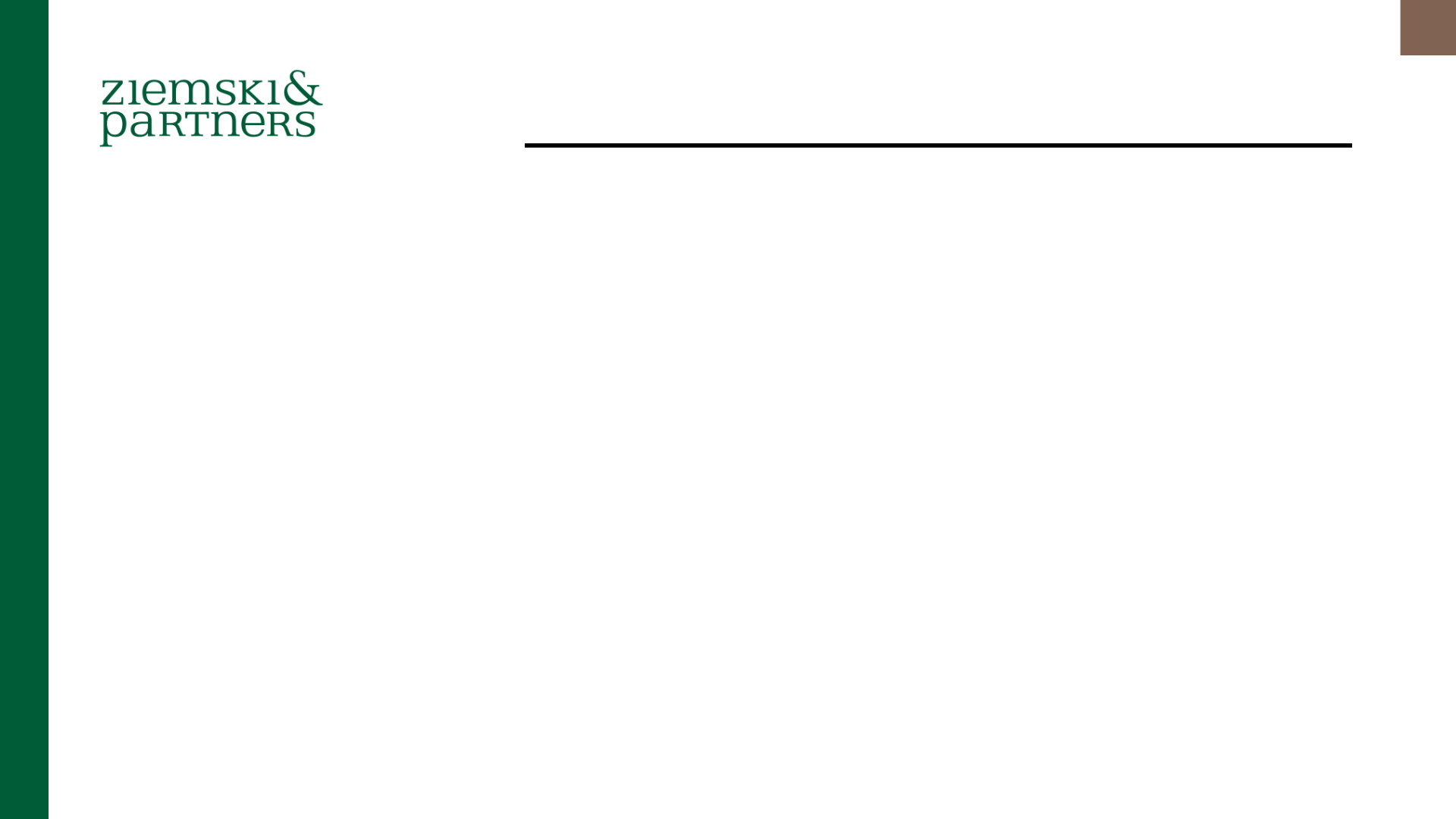 wyrok WSA w Białymstoku z 17.02.2023 r., I SA/Bk 28/23
Uzasadnienie wyroku:
Według kryterium obiektywnego, dla przyjęcia zarobkowego charakteru działalności istotne jest ustalenie, czy dany podmiot faktycznie prowadzi działalność, która obiektywnie może przynosić dochód.
O zarobkowym charakterze działalności gospodarczej nie decyduje faktyczne osiągnięcie zysku, lecz zamiar jego osiągnięcia (cel).
W przedstawionym we wniosku interpretacyjnym stanie faktycznym, w wymiarze subiektywnym strona skarżąca nie prowadzi działalności z zamiarem osiągnięcia zysków, celem jej działalności jest zaspokojenie potrzeb ludności w zakresie zadań własnych Gminy.
Pogląd, że posiadanie przez przedsiębiorcę składnika majątkowego jest równoznaczne z tym, że składnik ten jest każdorazowo związany z prowadzeniem działalności gospodarczej, należy uznać za nieaktualny na gruncie ustawy o podatkach i opłatach lokalnych.
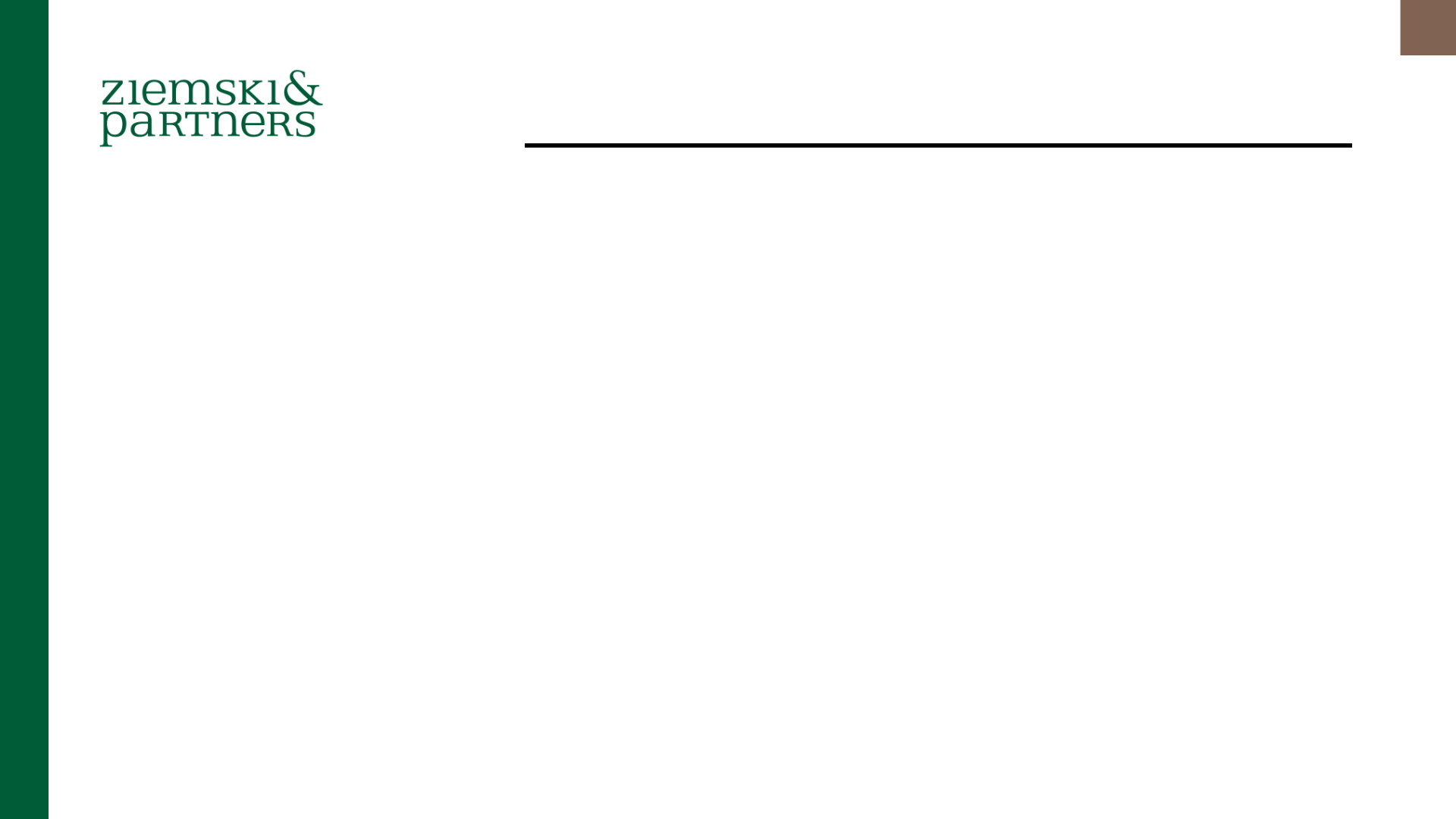 wyrok WSA w Białymstoku z 17.02.2023 r., I SA/Bk 28/23
Skutki:
Wod-kan nie jest działalnością gospodarczą
Brak podatku od budowli 
Brak podatku od nieruchomości od gruntu rolnego lub leśnego (np. strefy ochronne ujęć wody)
Grunt inny niż leśny i rolny według stawek pozostałych
Budynki według stawek pozostałych 
Możliwość wyeliminowania uchwał zwalniających wod-kan 
Możliwość zastosowania zwolnienia z art. 7 ust .1 pkt 15 upol
Niższy dochód podatkowy (wpływ na wskaźnik G) – istotne w szczególności w przypadku jednostek budżetowych oraz wydziałów w urzędzie

Warunki:
Brak marży zysku w taryfie – brak subiektywnego zamiaru uzyskania zarobku.
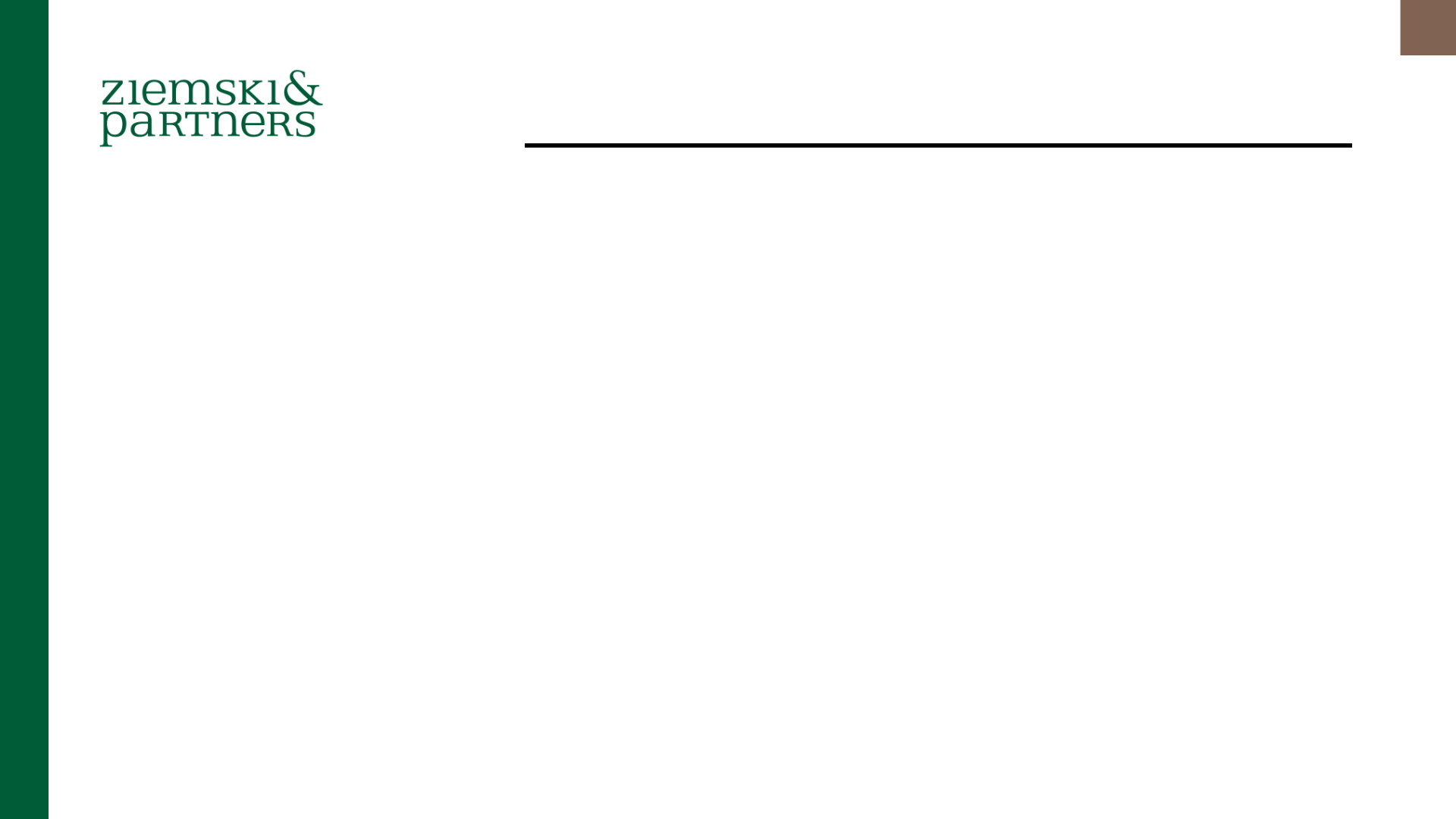 wyrok WSA w Białymstoku z 17.02.2023 r., I SA/Bk 28/23
Wątpliwości (okoliczności dyskusyjne):
Czy zakres obowiązku podatkowego powinno uzależniać się od subiektywnego nastawienia podatnika?
Czy brak marży zysku w taryfie to jedyny przejaw braku subiektywnego zamiaru uzyskania zarobku? 
Czy istnieje subiektywny zamiar realizacji zadań własnych Gminy (a więc brak zamiaru uzyskania zarobku) przy zaplanowaniu marży zysku na poziomie ok 0,09% przychodów rocznych?
Czy sama marża zysku wobec notowanych strat powoduje, że występuje działalność gospodarcza? 
Czy zatwierdzanie taryf i konieczność ustalania „rozsądnej marzy zysku” odnosi wpływ na zarobkowość działalności wod-kan?
Aplikacyjny charakter linii orzeczniczej 
Spółka komunalna?
Inna działalność użyteczności publicznej?
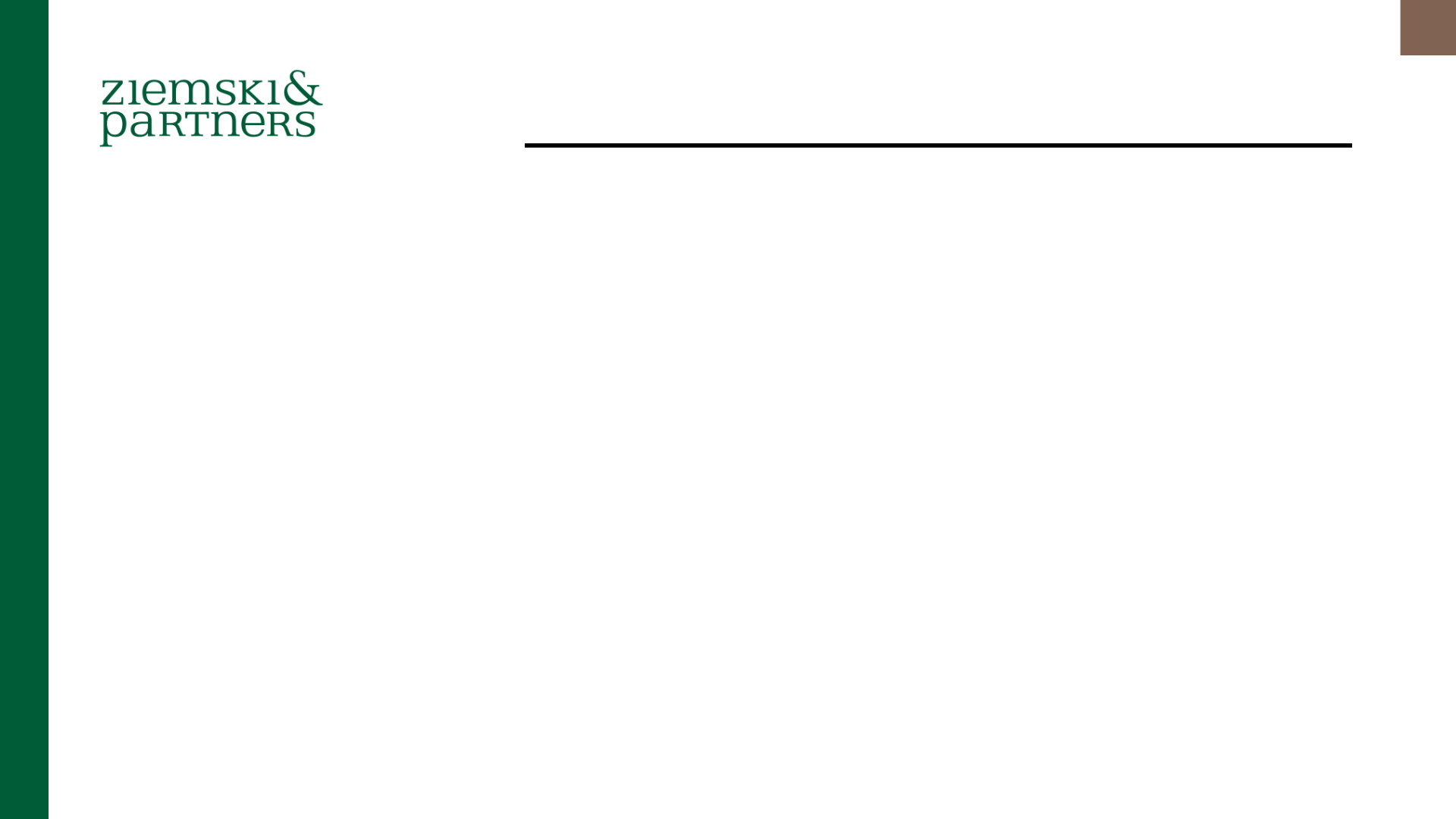 wyrok WSA w Białymstoku z 17.02.2023 r., I SA/Bk 28/23
WOD-KAN – w wydziale gminy
Wyrok WSA w Lublinie z dnia 5 lutego 2016 r., sygn. akt I SA/Lu 822/15, 
Wyrok WSA w Białymstoku z 15.06.2022 r., I SA/Bk 138/22 
Wyrok WSA w Rzeszowie z 19.01.2023 r., I SA/Rz 657/22
WOD-KAN – w zakładzie budżetowym
Wyrok WSA w Gdańsku z 9 sierpnia 2022 r., I SA/Gd 397/22
Wyrok WSA w Gorzowie Wielkopolskim z 12.05.2022 r., I SA/Go 90/22
Wyrok WSA w Gdańsku 21 lutego 2023 roku, sygn. I SA/Gd 1300/22
Wyrok WSA w Szczecinie z dnia 15 lutego 2023 roku, sygn. I SA/Sz 678/22
Wyrok WSA w Białymstoku z dnia 15 czerwca 2022 roku, sygn. I SA/Bk 138/22
WOD-KAN – w jednostce budżetowej 
Wyrok WSA w Krakowie z 30.11.2021 r., I SA/Kr 1185/21
WOD-KAN – w spółce komunalnej 
Wyrok WSA w Kielcach z 19.01.2023 r., I SA/Ke 357/22
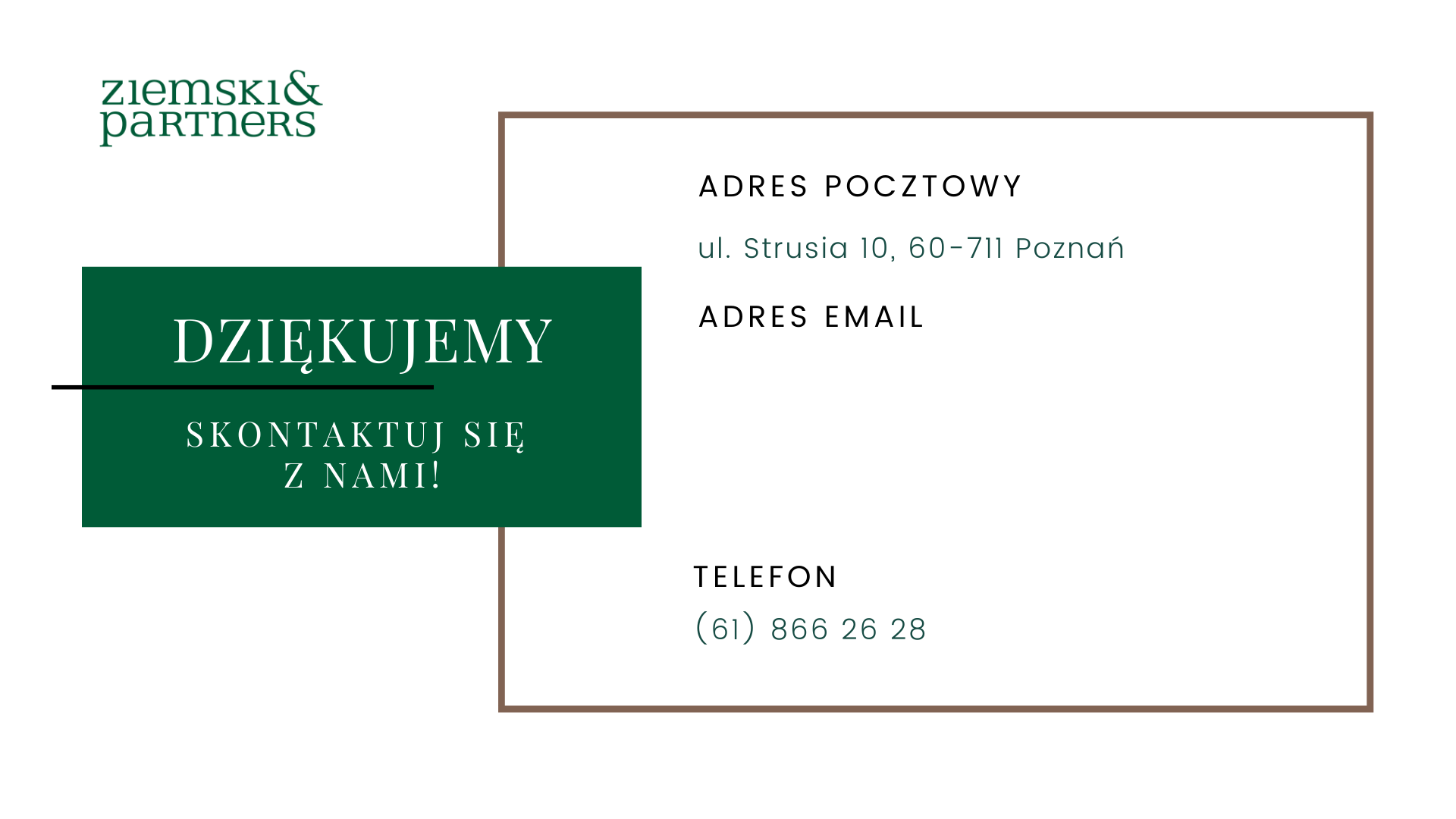 dr Paweł Grzybowski tel.: 513 098 578mail: pawel.grzybowski@ziemski.pl